Ocenianie na ekranie: Opracowanie systemu do oceniania prac egzaminacyjnych z wykorzystaniem technologii informatycznej
Wnioskodawca: Minister Edukacji Narodowej
Beneficjent: Centralna Komisja Egzaminacyjna
OKRES REALIZACJI PROJEKTU
CEL PROJEKTU
Głównym celem projektu jest usprawnienie procesów związanych z ocenianiem prac egzaminu ósmoklasisty z wybranych przedmiotów (matematyka, j. angielski) oraz egz. maturalnego z matematyki na poziomie podstawowym poprzez stworzenie systemu informatycznego (nowoczesnej i funkcjonalnej aplikacji webowej), dostosowanego do warunków polskiego systemu egzaminacyjnego.
Źródło finansowania: Budżet państwa: część budżetowa 30 – oświata i wychowanie. Środki UE: Program Operacyjny Polska Cyfrowa na lata 2014–2020, II oś priorytetowa „E-administracja i otwarty rząd”, działanie 2.2 „Cyfryzacja procesów back-office w administracji rządowej” – środki pochodzące z Europejskiego Funduszu Rozwoju Regionalnego
KOSZT REALIZACJI PROJEKTU
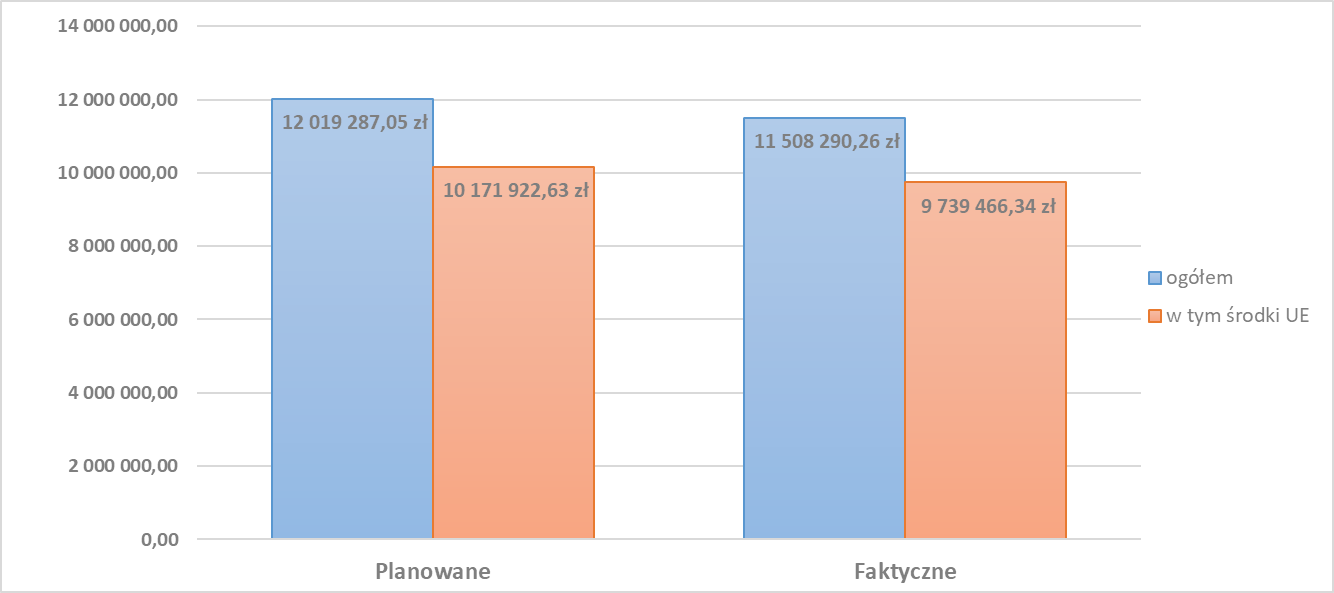 PRODUKTY PROJEKTU
PRODUKTY PROJEKTU – interoperacyjność
(widok kooperacji aplikacji)
FLEXI CAPTURE 12
Oznaczenia powiązanych 
systemów:
            istniejący
dot. systemów własnych oraz innych jednostek
SIOEO
OnE
SIOEPKZ
WSKAŹNIKI EFEKTYWNOŚCI PROJEKTU
REALIZACJA ZALECEŃ KRMC
TRWAŁOŚĆ PROJEKTU
Okres trwałości: 5 lat
Źródło finansowania utrzymania produktów projektu: Budżet Państwa
Najważniejsze ryzyka:
Dziękuję za uwagę